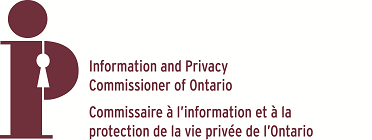 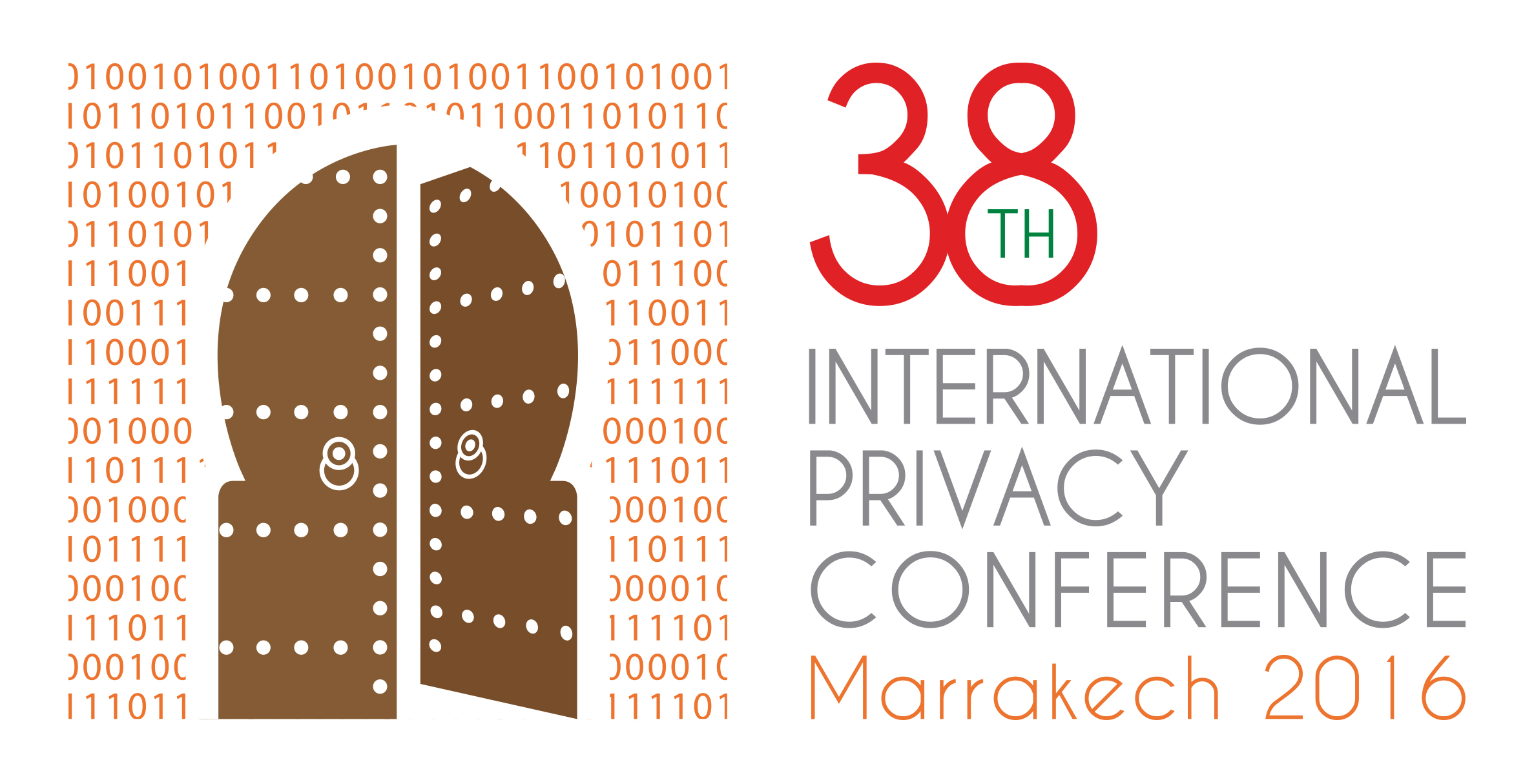 YOUR LOGO
Digital Education in Ontario, Canada
Sherry Liang
Assistant Commissioner
Office of the Information & Privacy Commissioner of Ontario
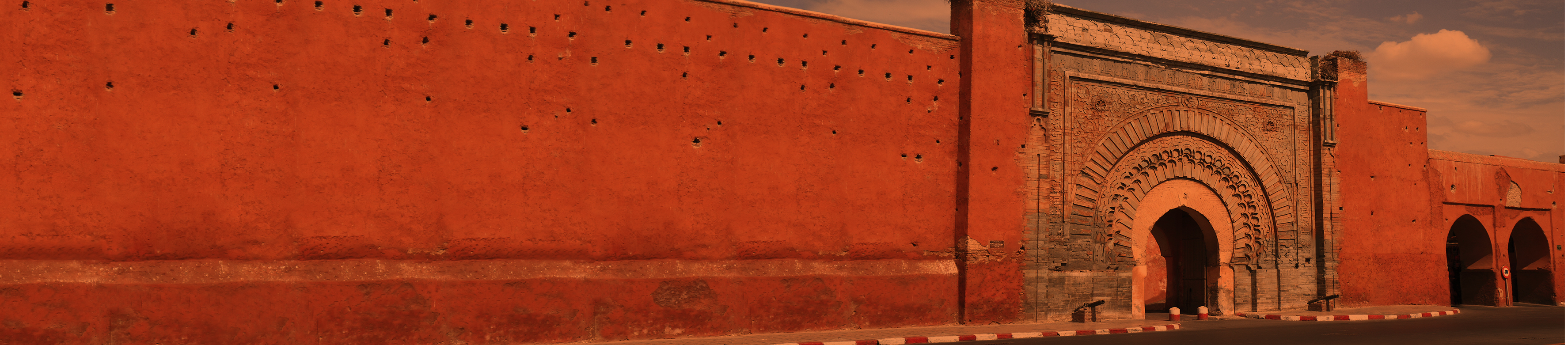 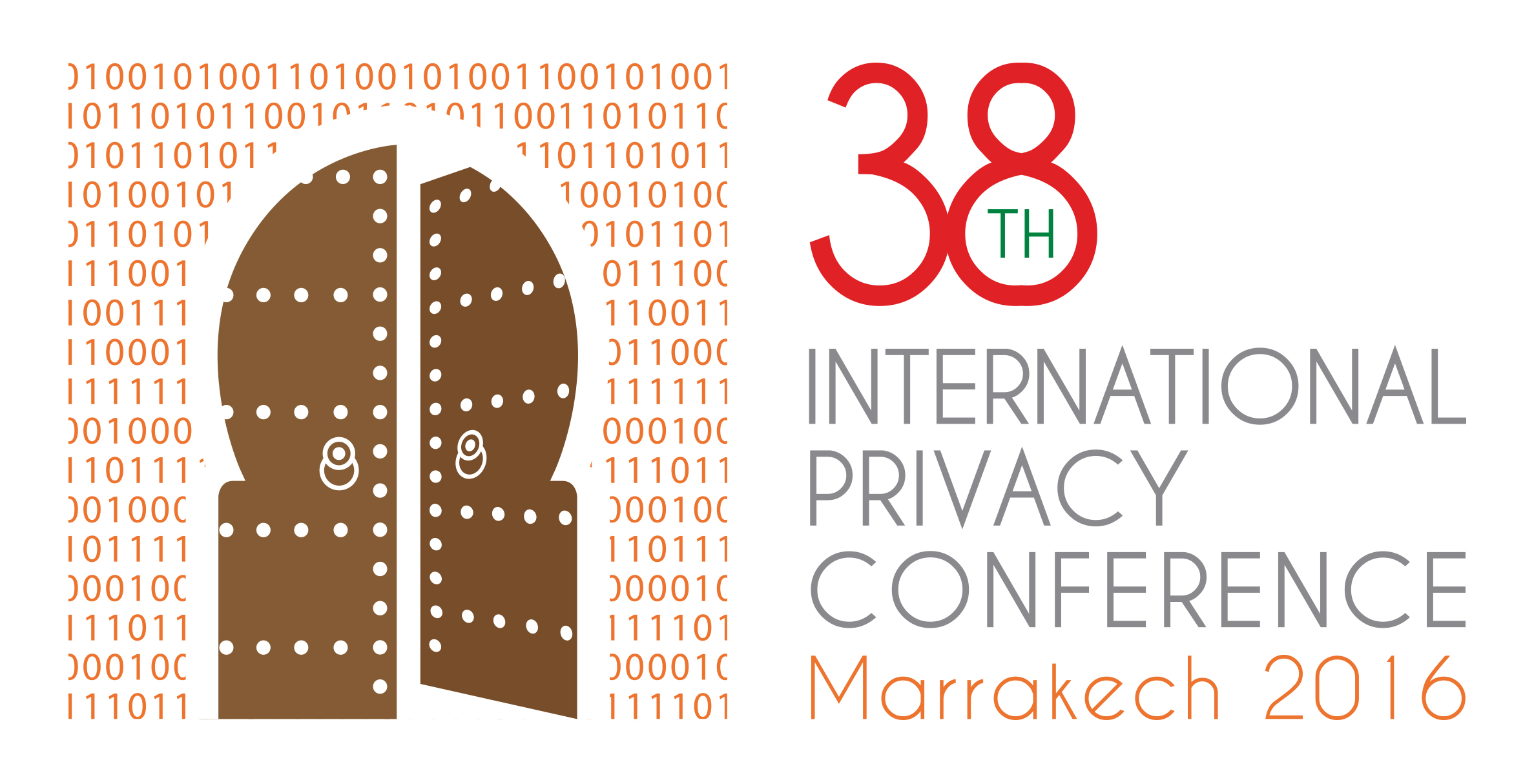 Office of the Information and Privacy Commissioner of Ontario (IPC)
What we do:

Provide an independent review of provincial and municipal government and public sector decisions and practices concerning access and privacy

Oversee compliance with provincial and municipal access and privacy legislation

Conduct research and deliver education and guidance on access and privacy issues
2
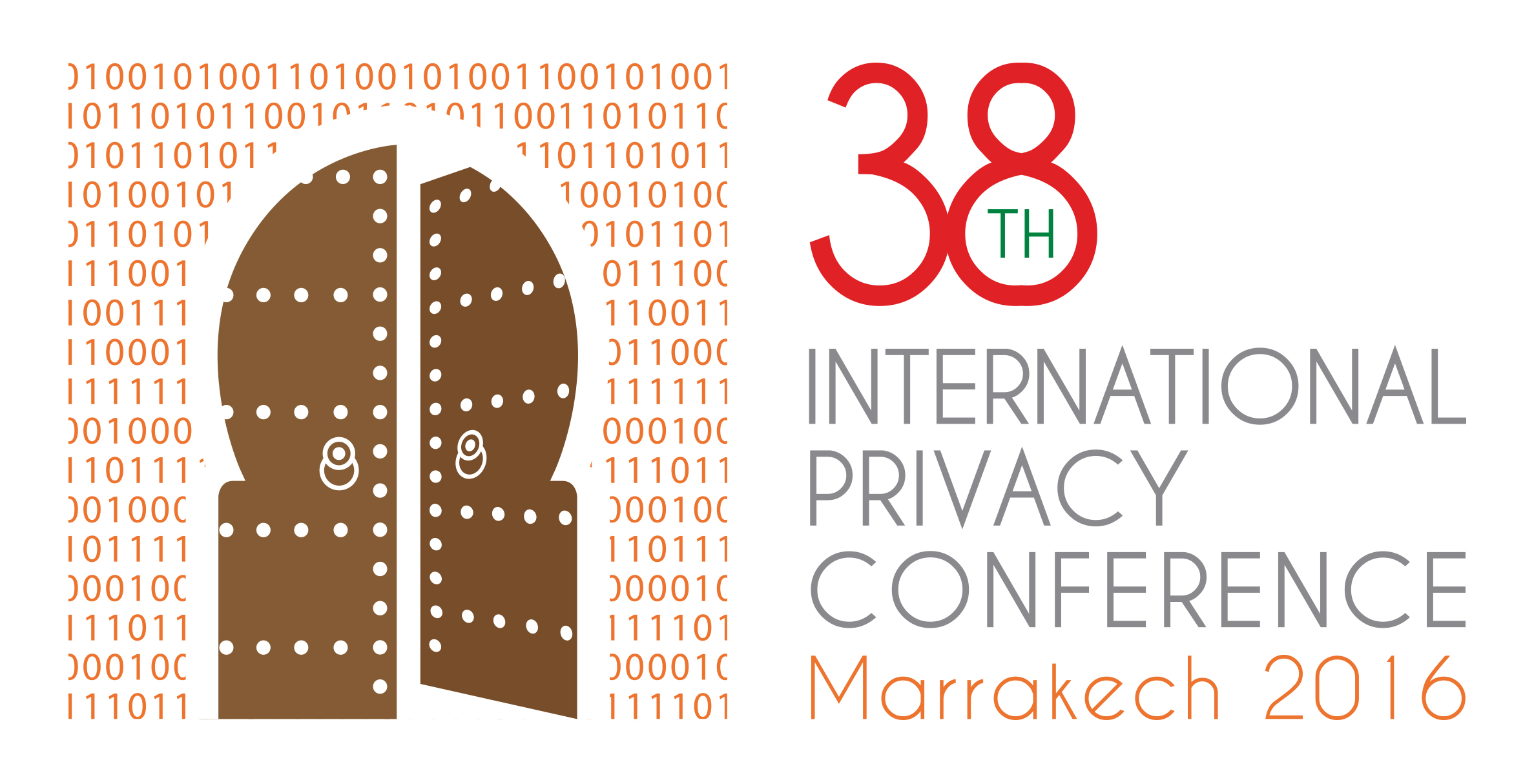 Grade 5 students (ages 10-11 years)

Available online: https://www.ipc.on.ca/wp-content/uploads/Resources/up-1grade_5.pdf
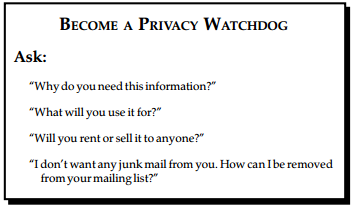 3
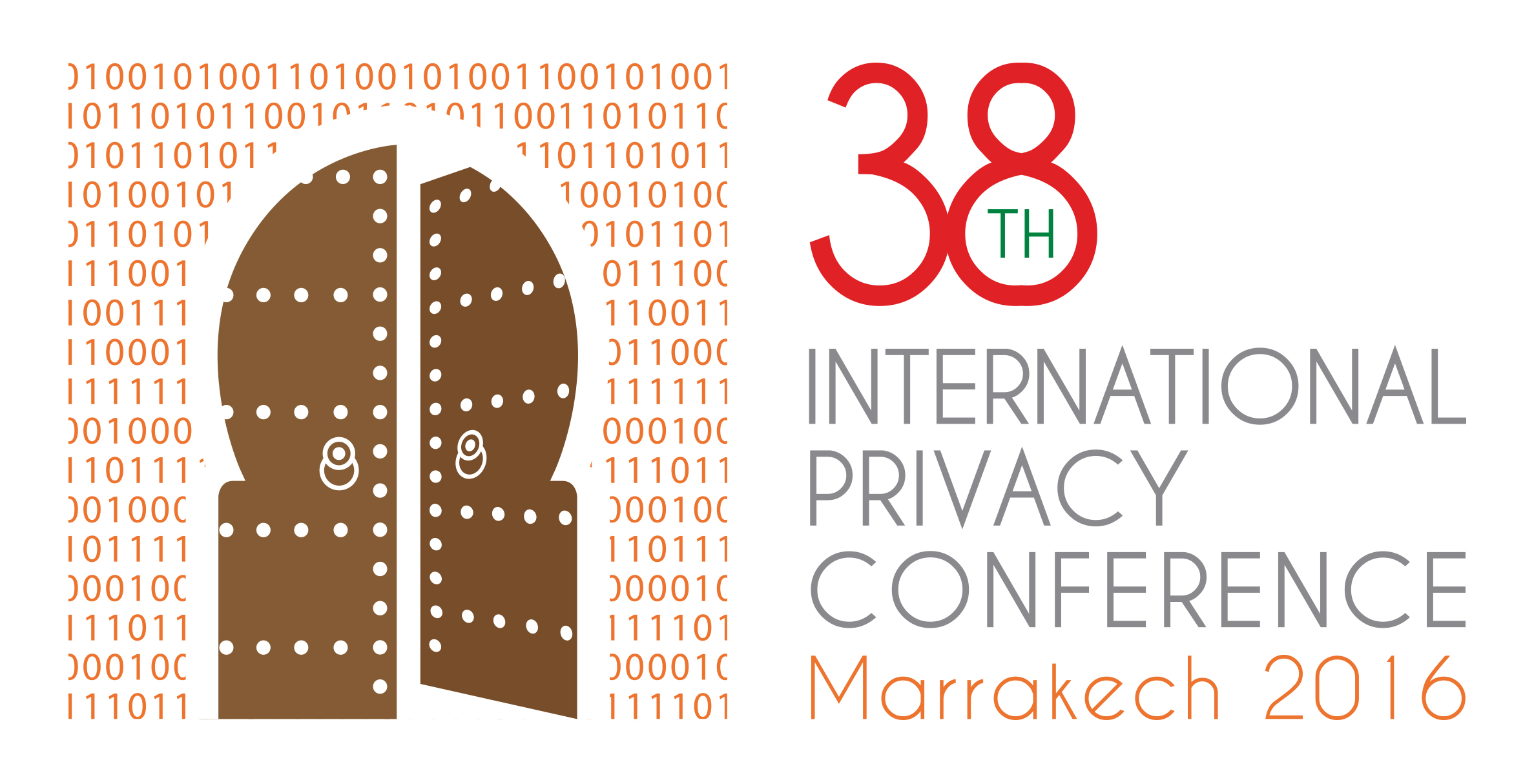 Grade 10 students (ages 15-16 years)

Available online: https://www.ipc.on.ca/wp-content/uploads/Resources/Grade_10_web-e.pdf
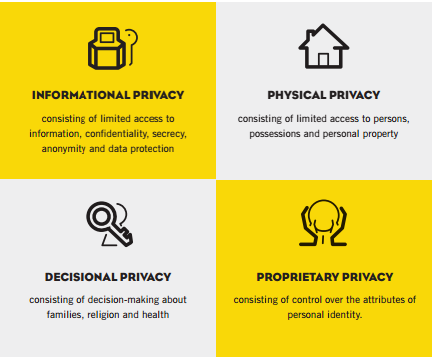 4
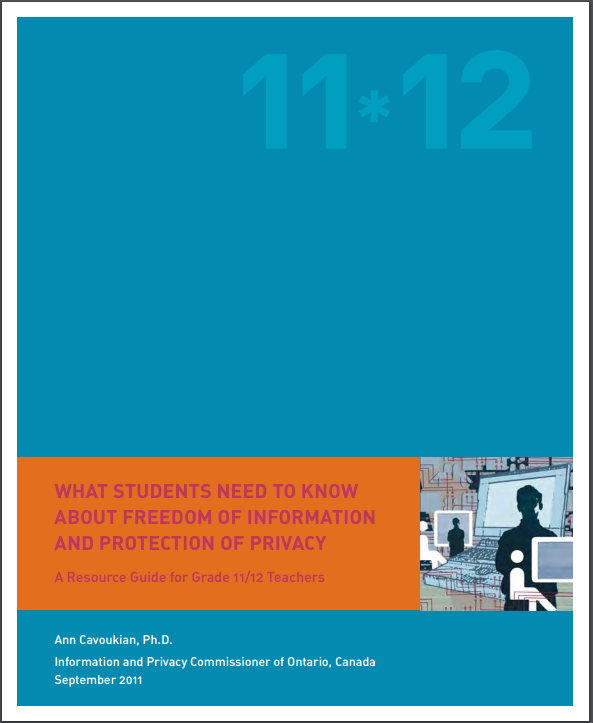 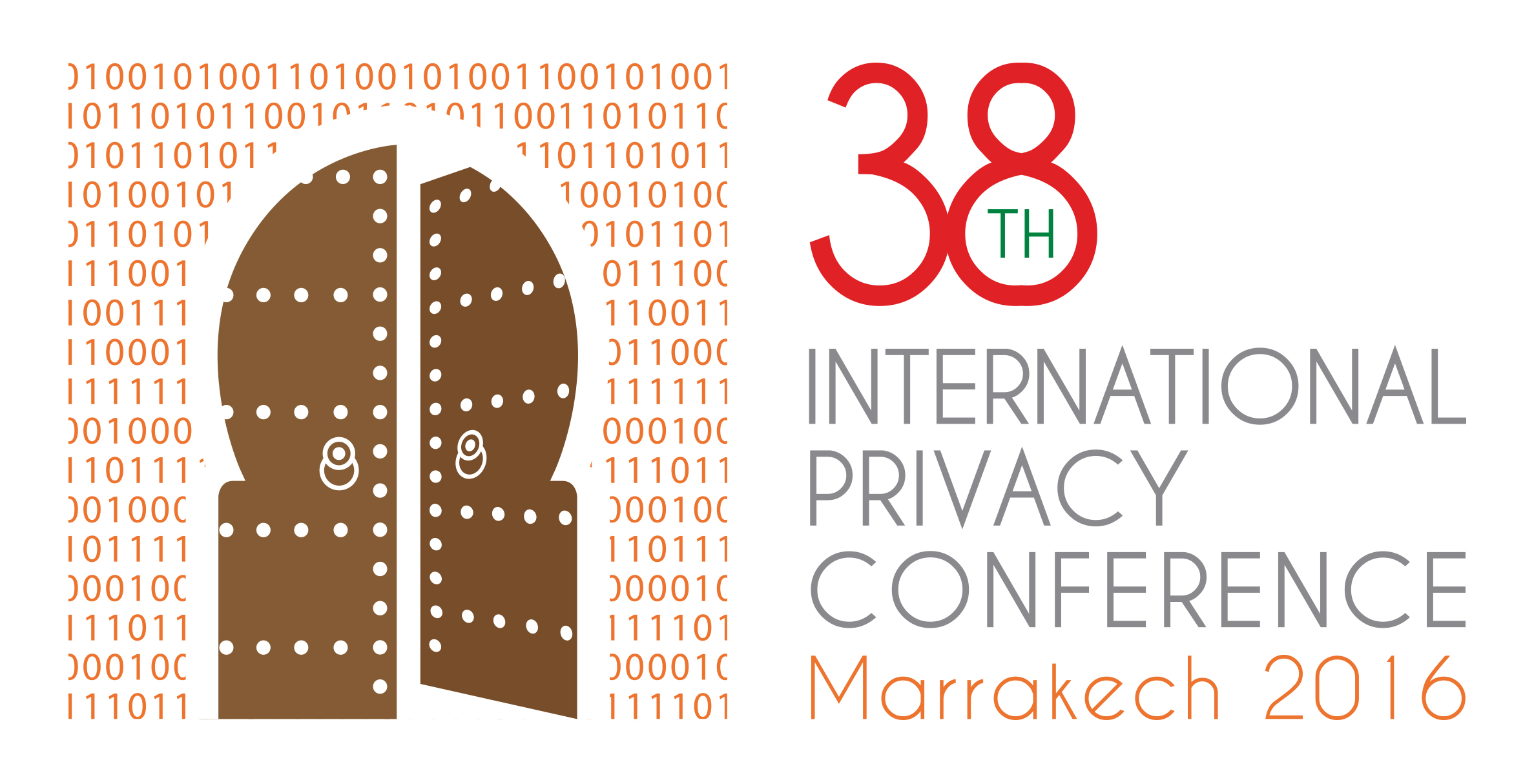 Grade 11-12 students (ages 16-18 years)

Available online: https://www.ipc.on.ca/wp-content/uploads/Resources/Grade_11-12_Resource_Guide.pdf
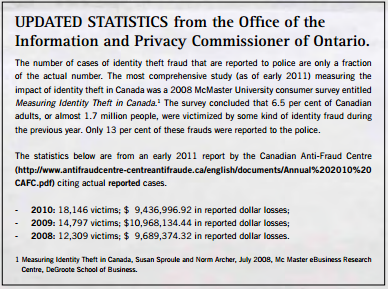 5
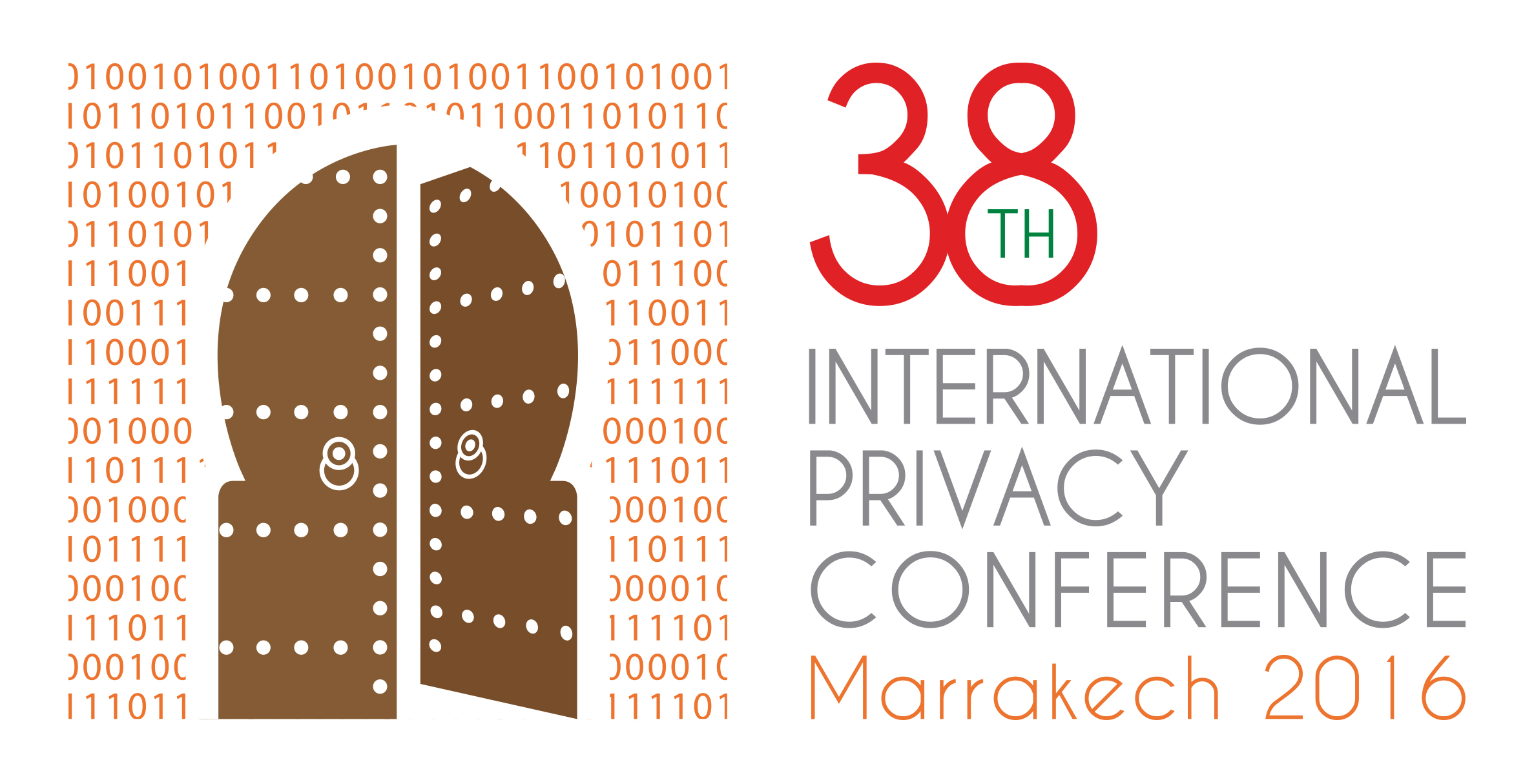 Educational Materials for Youth
Collaborative Approach:
Frontline teachers participated in the development of our educational materials
School boards that oversee public schools in Ontario participated by distributing guidance

Seamless Integration
Materials were based on the curriculum standards required by the Ministry of Education to allow them to seamlessly join existing teaching plans
Lessons based on existing plans in use by  school boards
Teachers do not require additional training in order to teach this material
6
Approach Taken
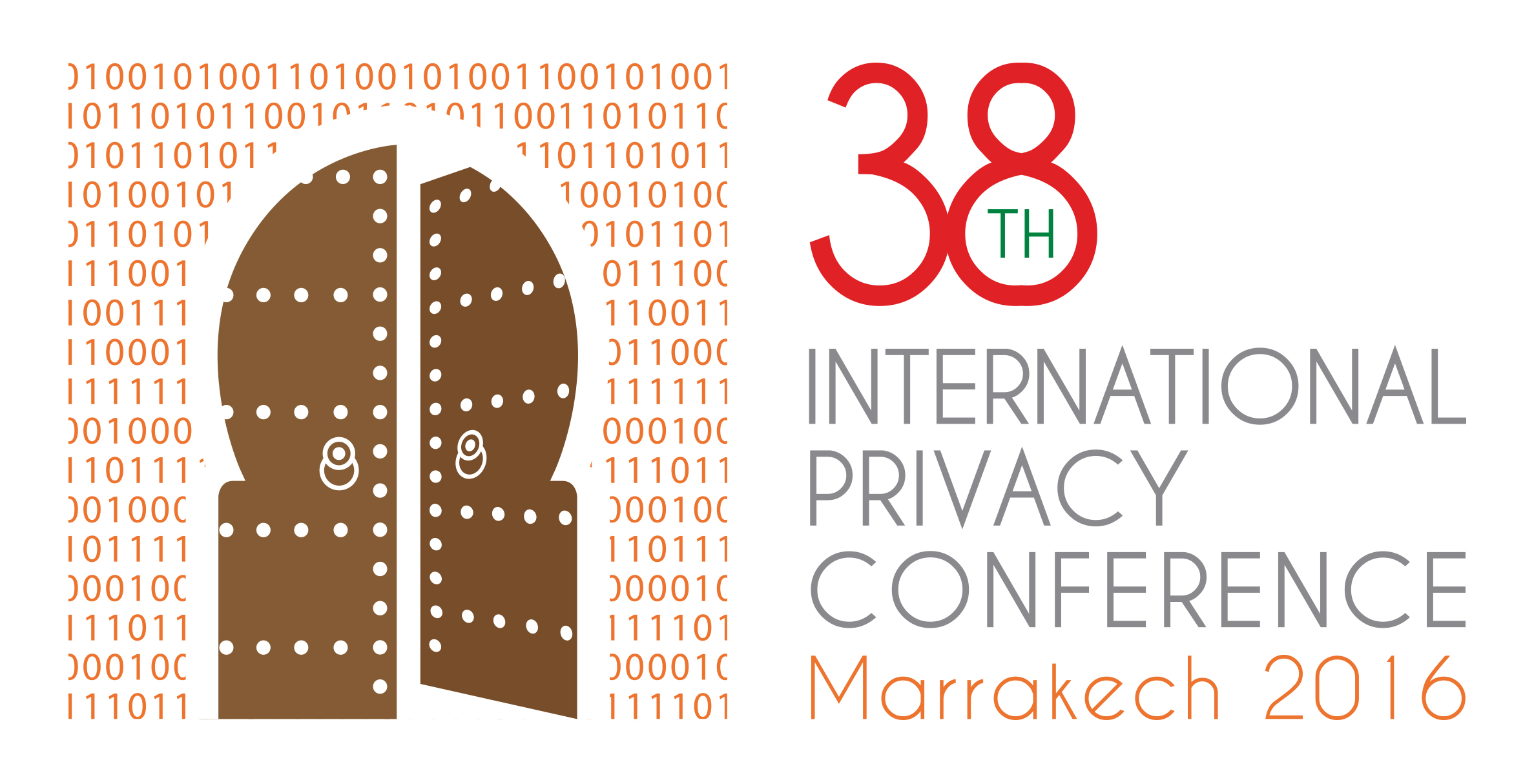 Separate materials developed based on age group. 
Variety of learning tools, including:
Powerpoint presentations to be given by teachers
Online research activities
For example, “webquests” where students visit specific websites to find privacy policies and information
Videos shown in class
Quizzes
Quick reference infographics
Group discussion aids
Case studies
Discussion aids around articles that relate to privacy in the news

MTV News video featuring former commissioner on online reputation, included in course: https://www.youtube.com/watch?v=vl8lNvVQVNY
7
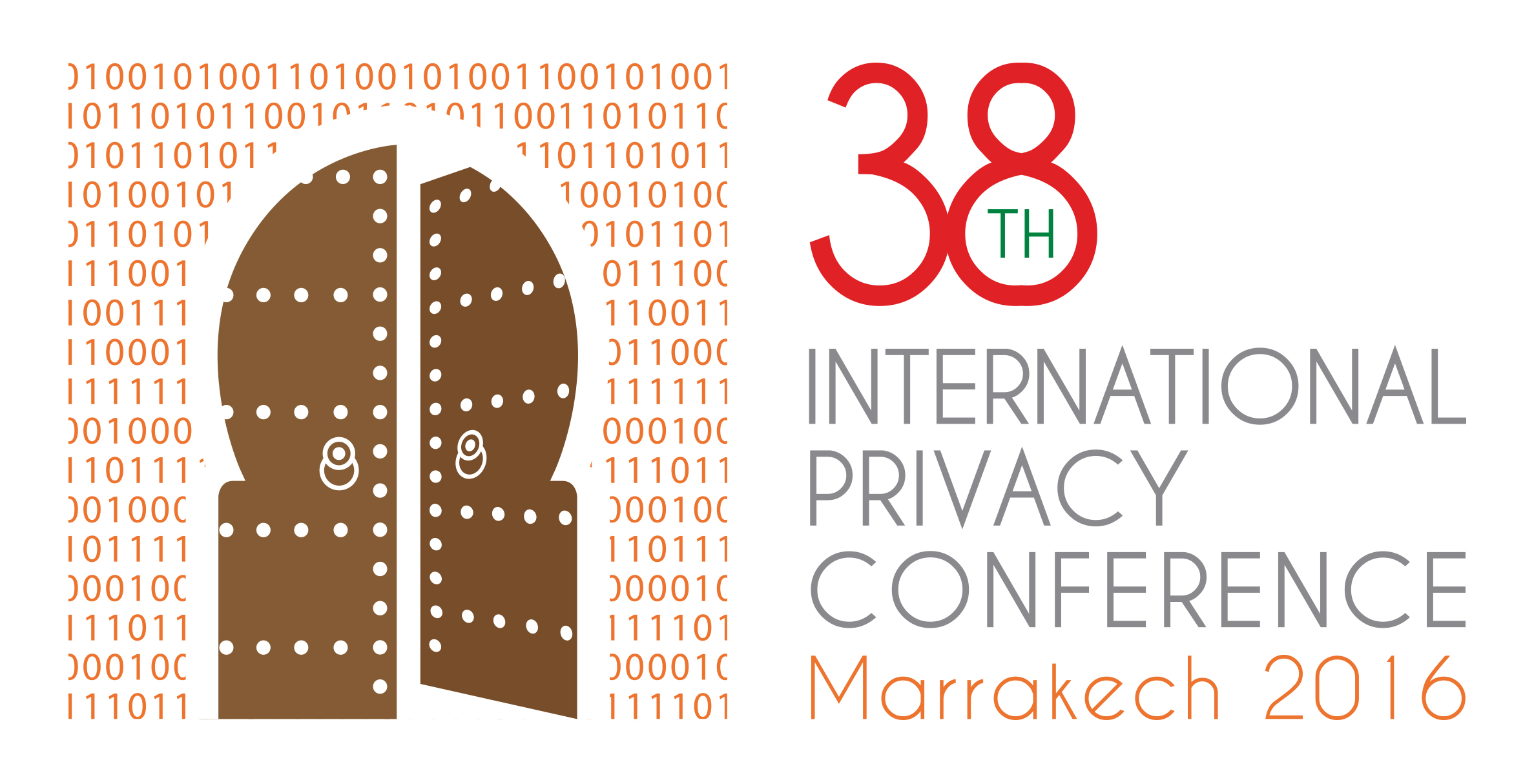 Infographics:

Easy to remember list of potential viewers of online content

Reminder to kids that online posts are not private and can be seen by the wrong people

Focus on thinking before you post
8
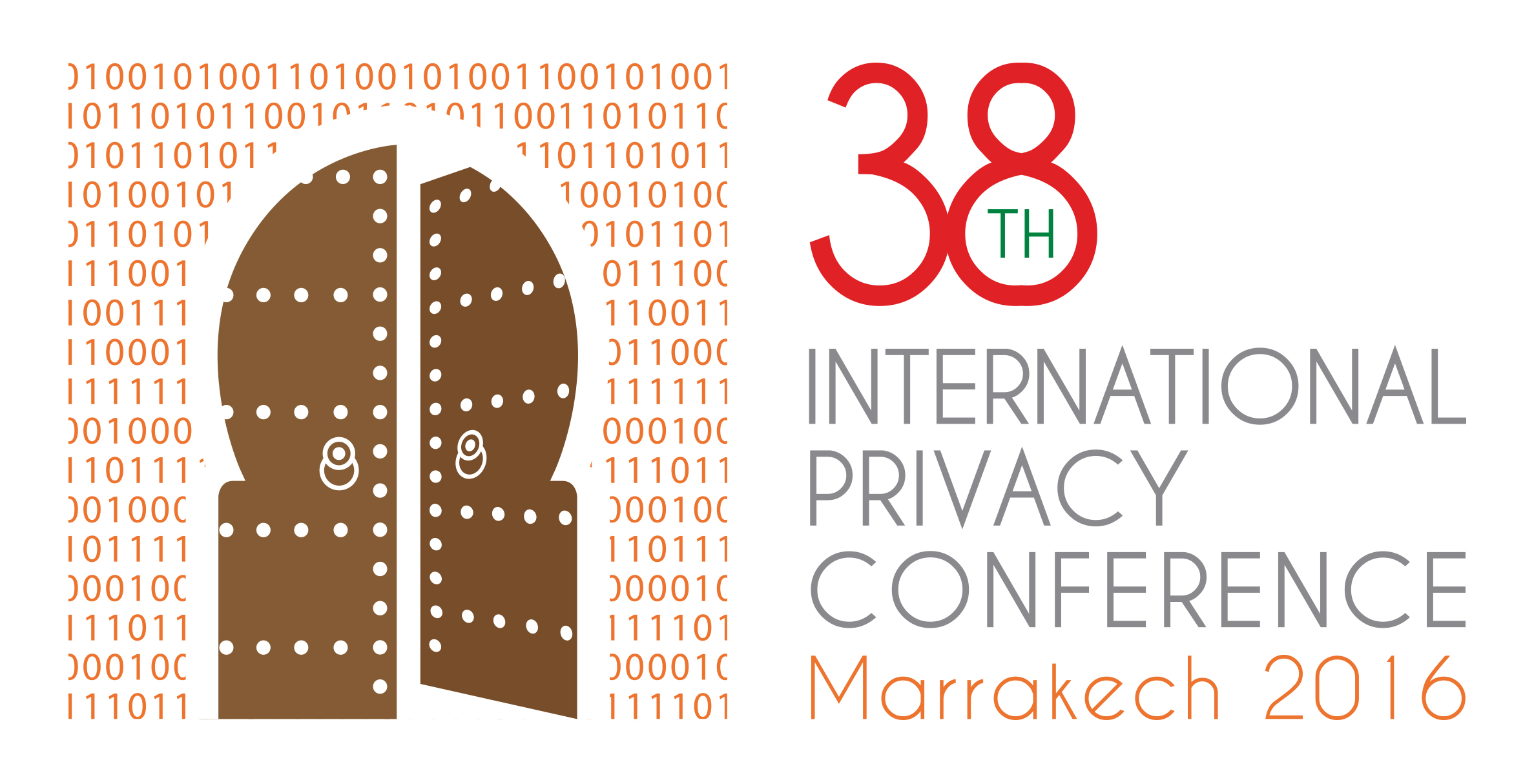 Debate Exercises:

Students work in small teams to assess and debate the merits of various social networking platforms

Students independently consider issues such as privacy, security, reputation and cyber-bullying, while simultaneously considering the benefits of using social networks
9
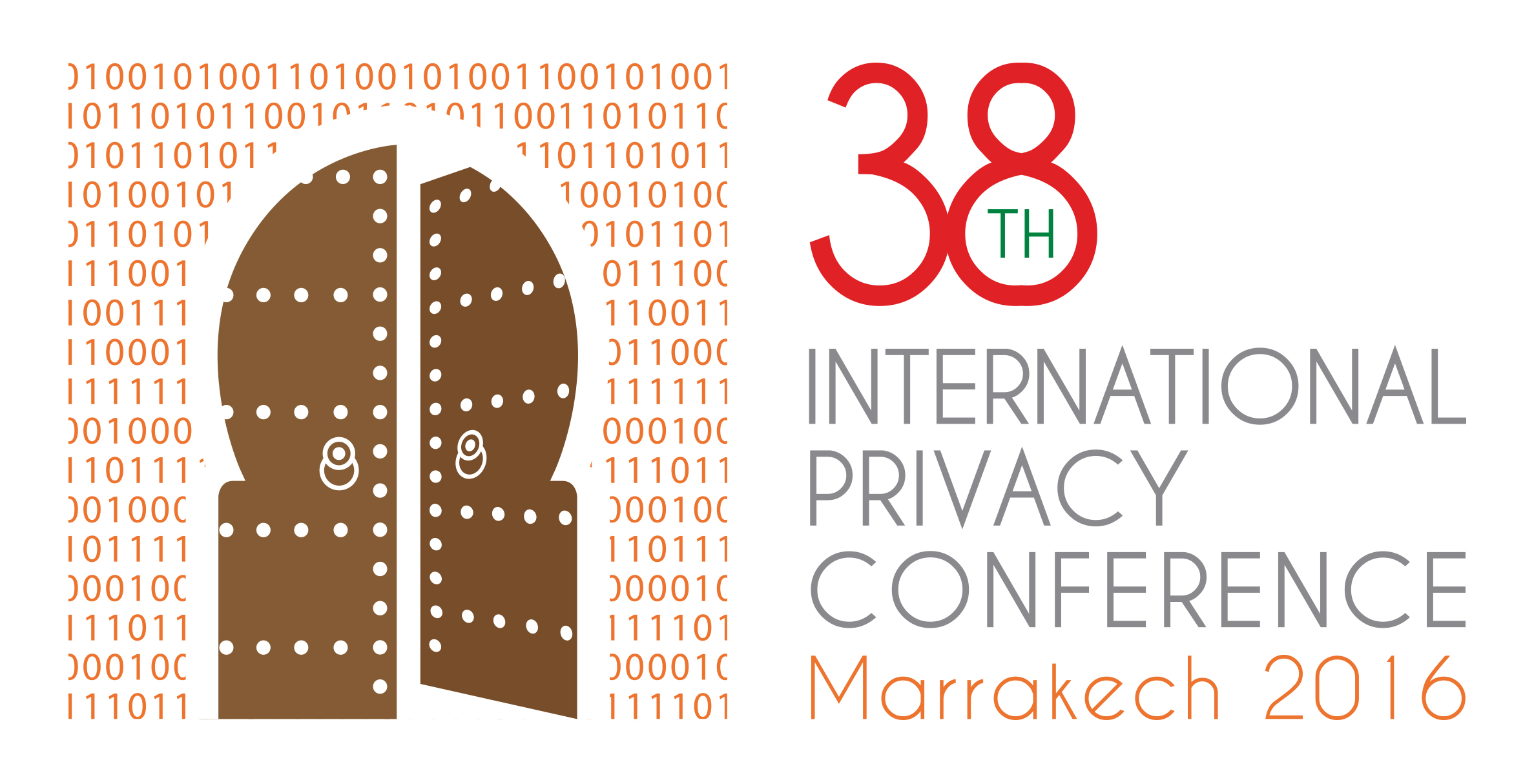 News Articles

Students are provided with real news articles dealing with the potential consequences of revealing personal information online

Students are invited to discuss the articles and consider their own use of social media and the potential impacts to reputation and privacy
10
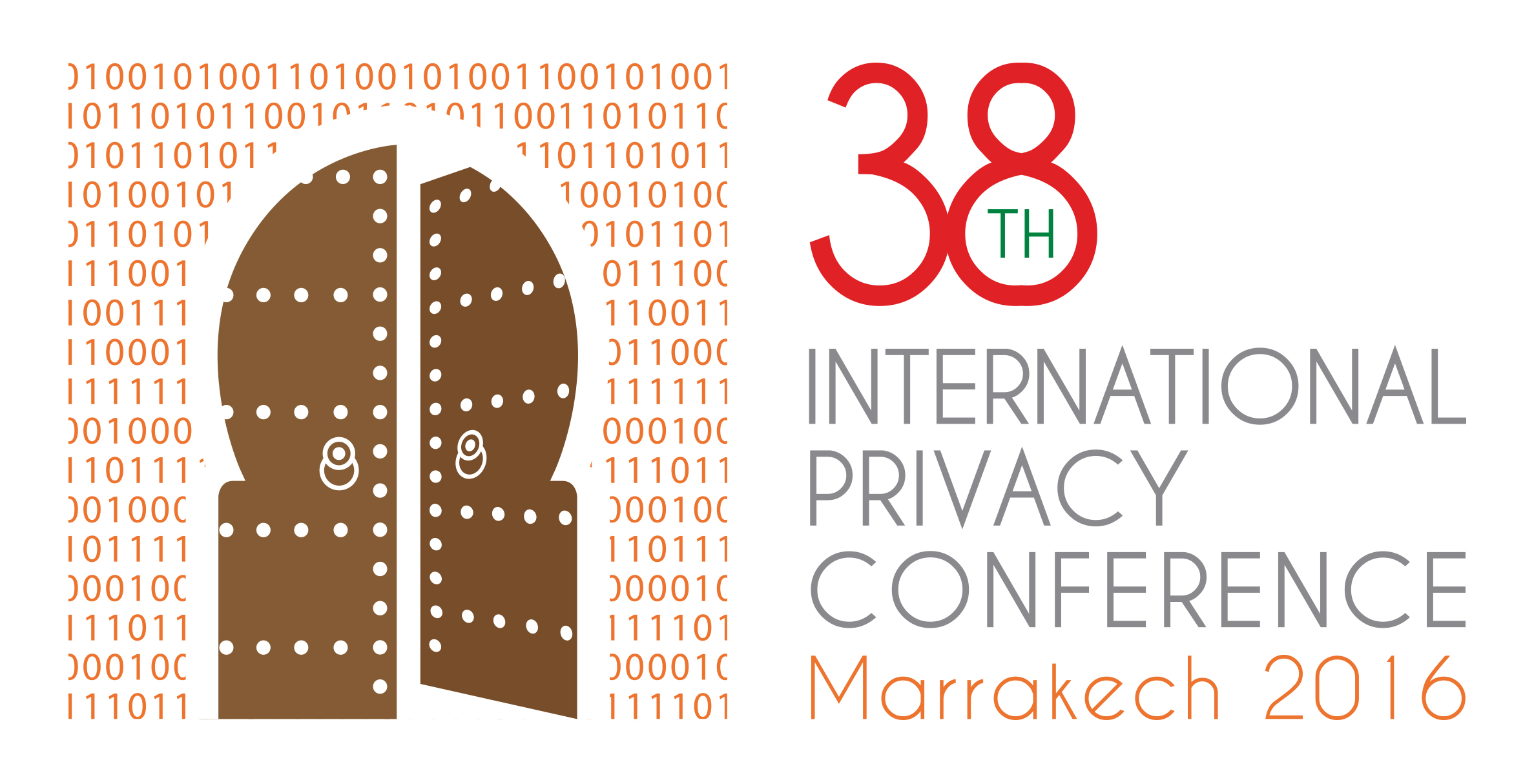 Short Quizzes

Quizzes vary in complexity based on target age groups

The questions have been designed to start conversations on privacy rights and technology
11
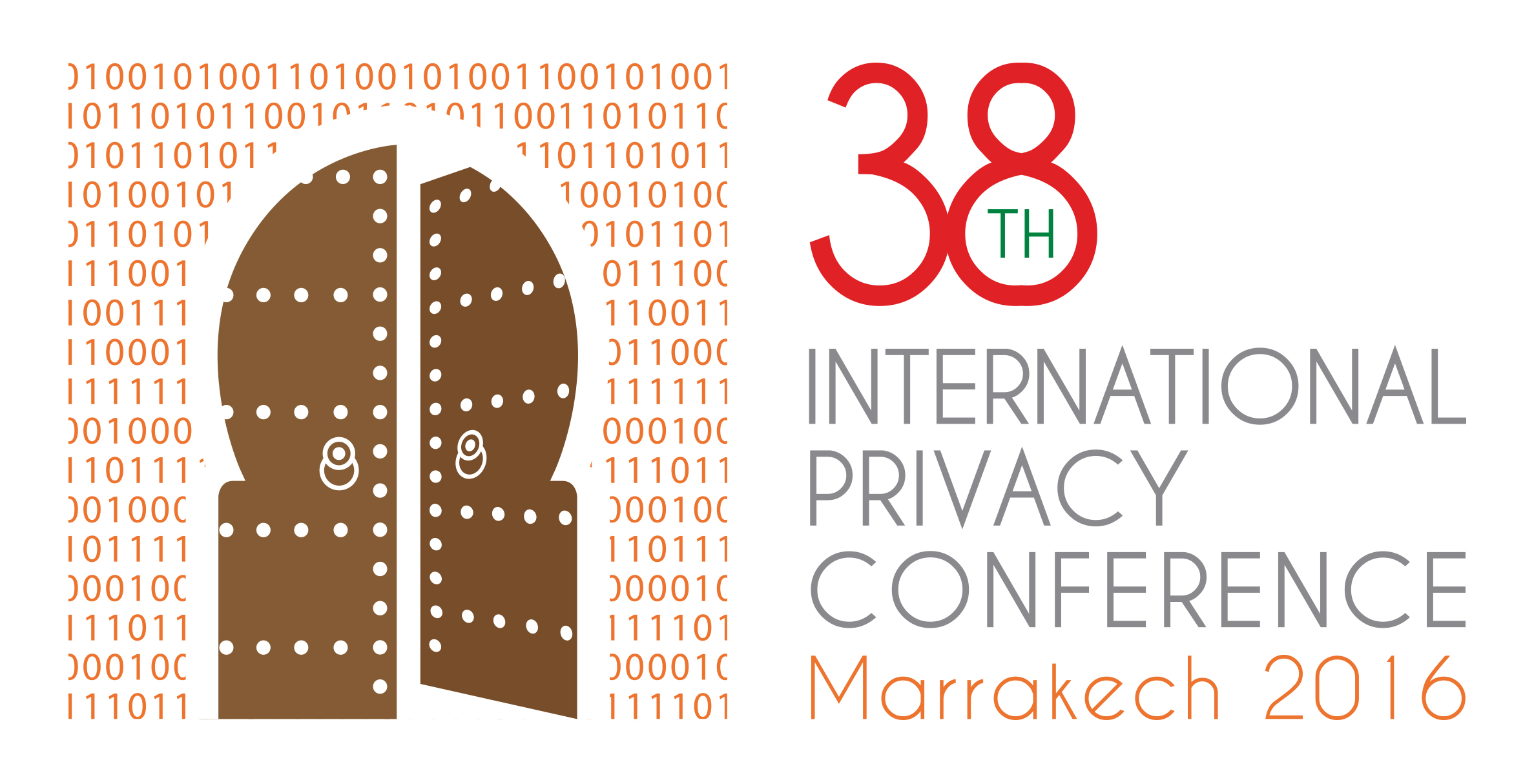 Powerpoint Presentations

Slide decks provide teachers with easy to use lecture tools that focus on issues like online privacy and reputation

Presentations use numerous examples from websites and social media to help students understand the impact of online privacy on their lives
12
Examples of Resources Across Canada
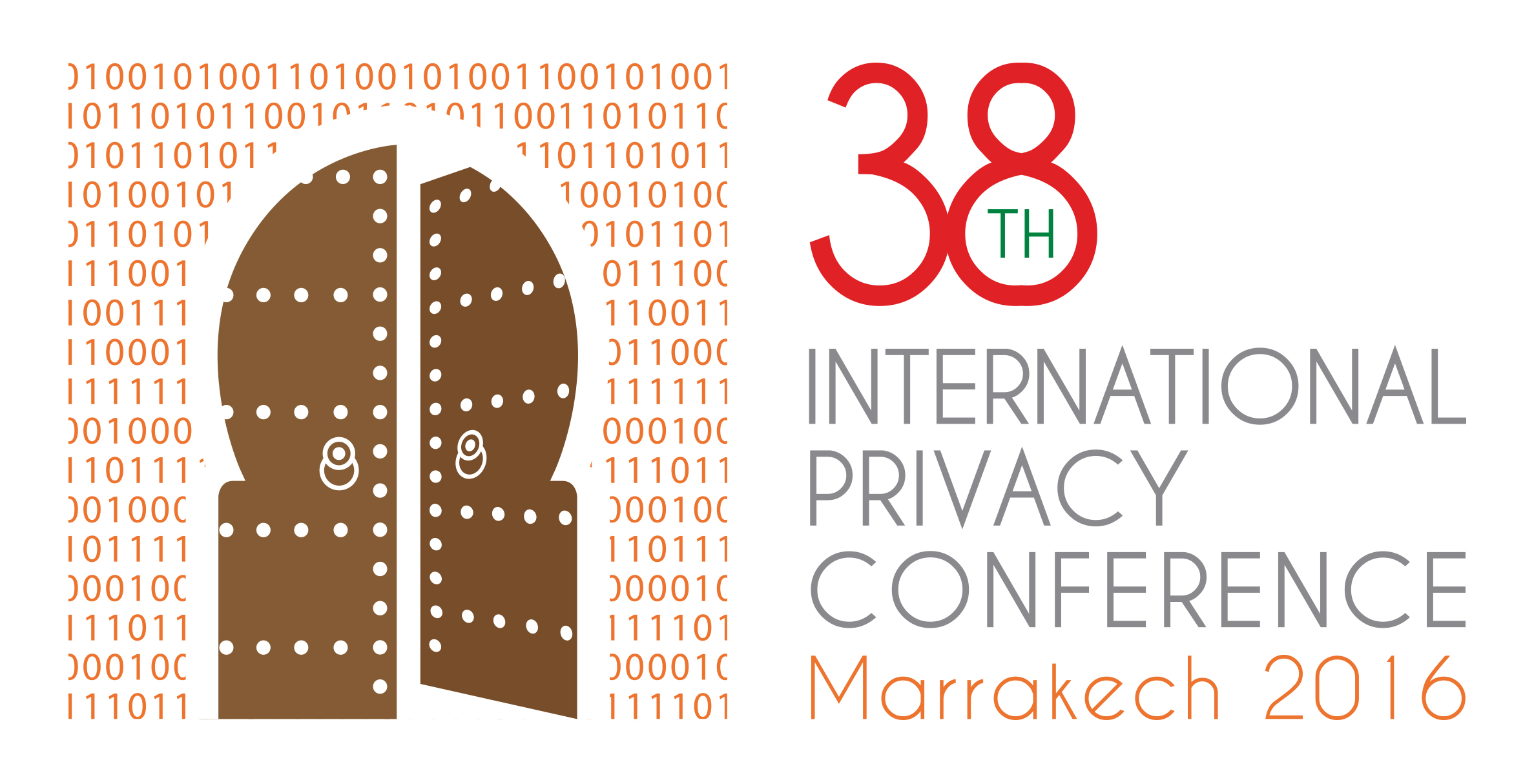 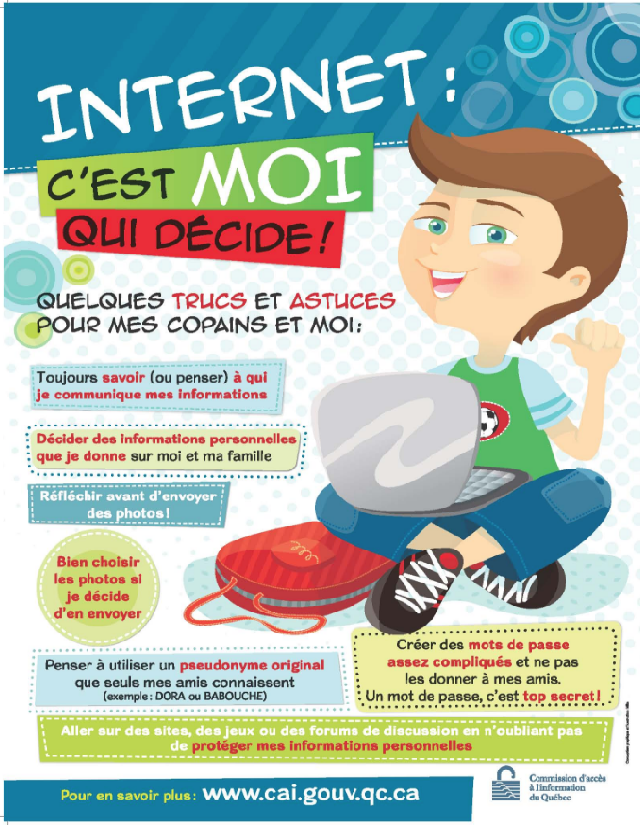 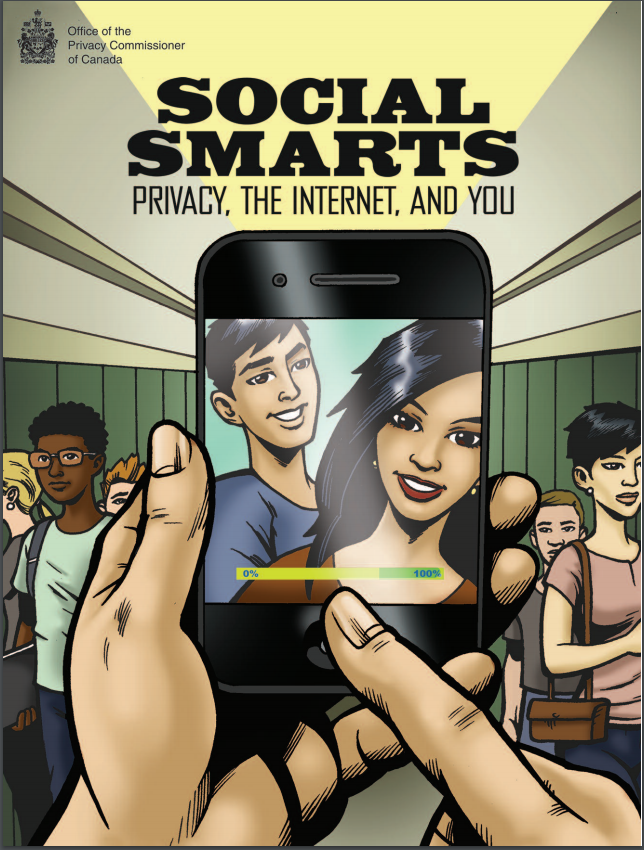 The Office of the Privacy Commissioner of Canada developed this graphic novel following two teens dealing with privacy and social media
La Commission d’accès à l’information du Québec created this educational program to teach kids the rules of  protecting personal information
13
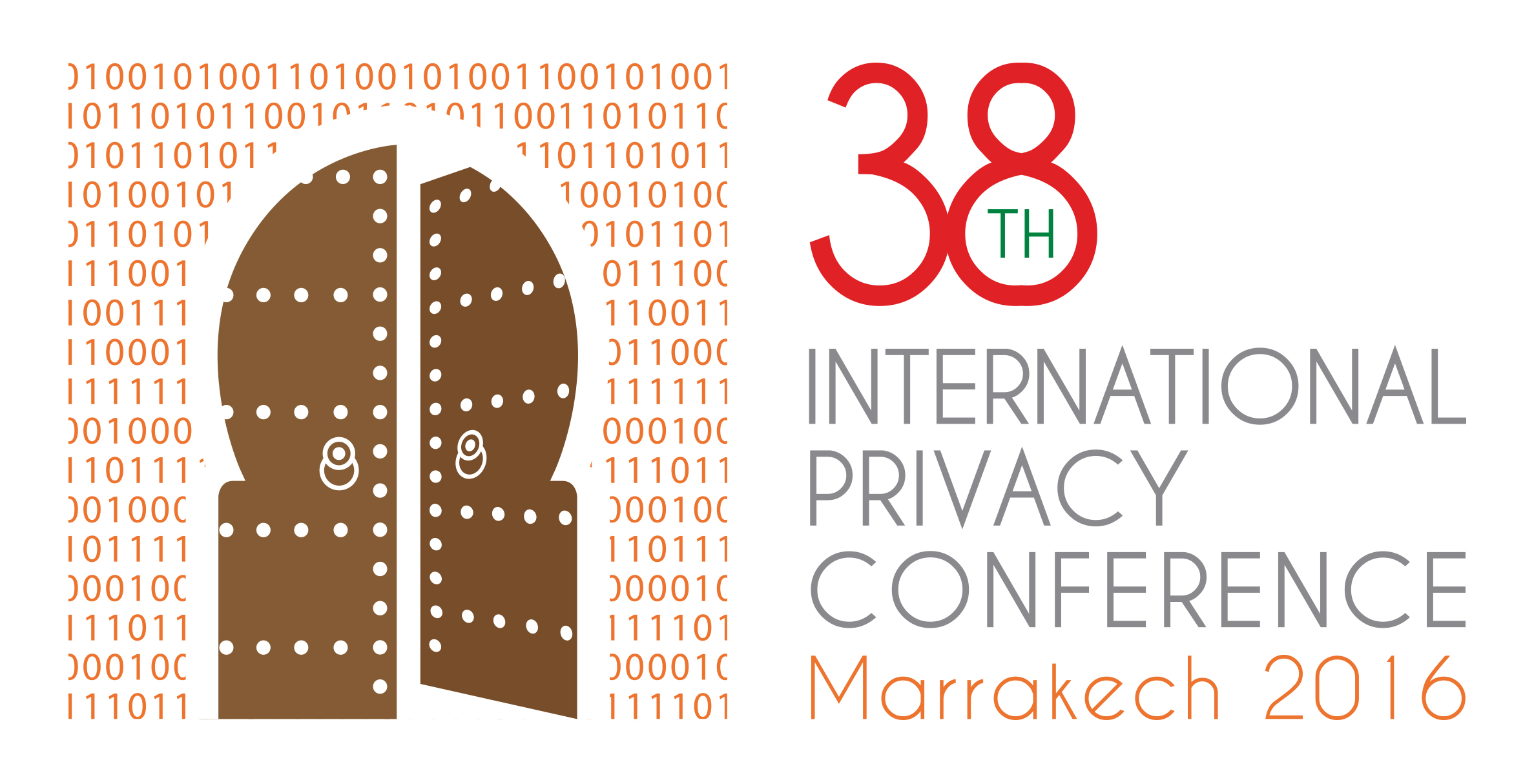 Contact Us
Information and Privacy Commissioner of Ontario
2 Bloor Street East, Suite 1400
Toronto, Ontario, Canada
M4W 1A8

Phone: (416) 326-3333 / 1-800-387-0073
TDD/TTY: 416-325-7539
Web: www.ipc.on.ca
E-mail: info@ipc.on.ca
Media: media@ipc.on.ca / 416-326-3965
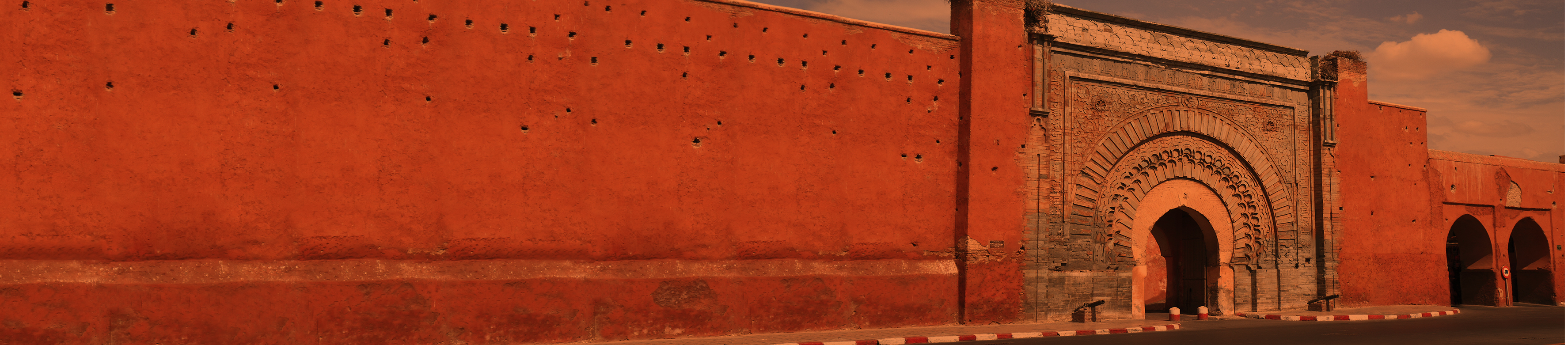